CSE 421
Applications

Yin Tat Lee
1
-1
2
4
3
8
-5
-6
-3
10
4
11
12
-13
14
Project Selection
Given a DAG G=(V,E) representing 
		precedence constraints on tasks 
		(a task points to its predecessors)
         a profit value p(v) for each task vV 
			(may be positive or negative)
Find a set AV of tasks that is closed under predecessors, 
		(i.e. if (u,v)E and uA then vA)
	that maximizes Profit(A)=SvA p(v)
2
Each task points to its predecessor tasks
-1
2
4
3
8
-5
-6
-3
10
4
11
12
-13
14
Extended Graph
s
t
3
-1
2
4
3
8
-5
-6
-3
10
4
11
12
-13
14
Extended Graph G’
s
For each vertex v
If p(v)0 add (s,v) edge 
        with capacity p(v)
If p(v)0 add (v,t) edge 
        with capacity –p(v)
10
5
t
4
Extended Graph G’
5
-1
2
4
3
8
-5
-6
-3
10
4
11
12
-13
14
Extended Graph G’
Capacity C=Sv: p(v)0 p(v)
s
10
5
t
6
-1
2
4
3
8
-5
-6
-3
10
4
11
12
-13
14
Extended Graph G’
s
10
Cut value 
=13+3+2+3+4
=13+3
   +C-4-8-10-11-12-14
5
t
7
Project Selection
8
Proof of Claim
9
Image Segmentation
Given an image we want to separate 
foreground from background
Important problem in image processing.
Divide image into coherent regions.
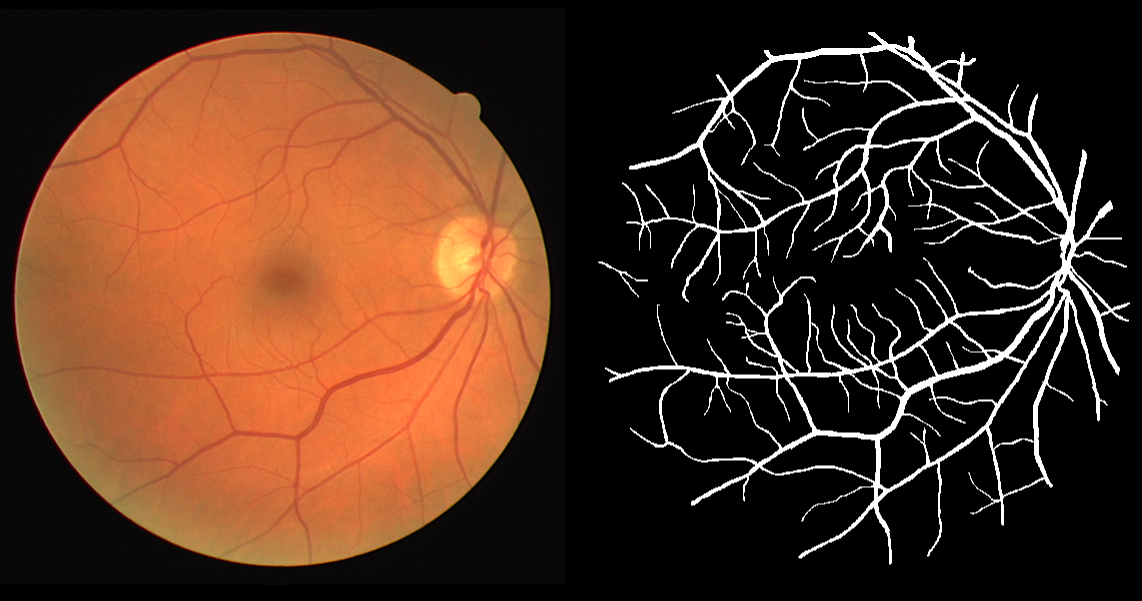 10
Foreground / background segmentation
11
Min cut Formulation
pij
pij
pij
pij
i
j
s
t
12
Min cut Formulation (cont’d)
pij
i
j
s
t
13
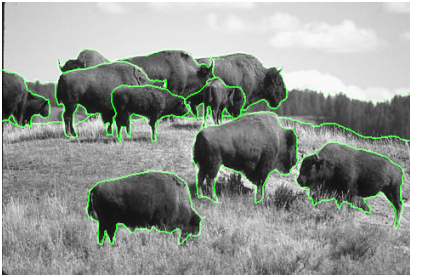 Reality
The main difficulty is to come up with a good model.
May want to have human interaction.



Segmentation may be real-valued instead of {0,1}.
There are many more than 1 objects.
May need labeling.
Augmenting path is not great for GPU.
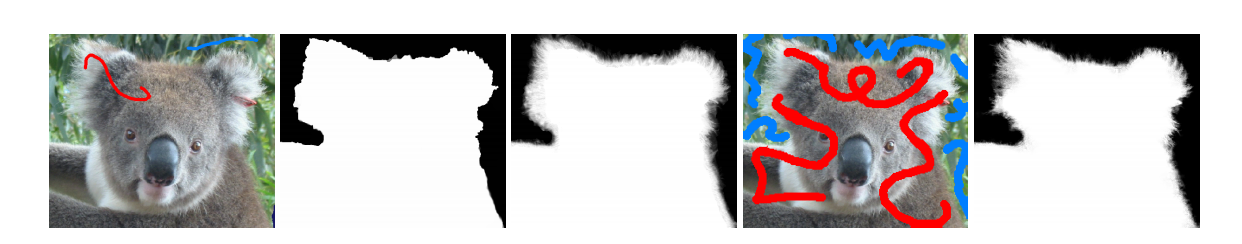 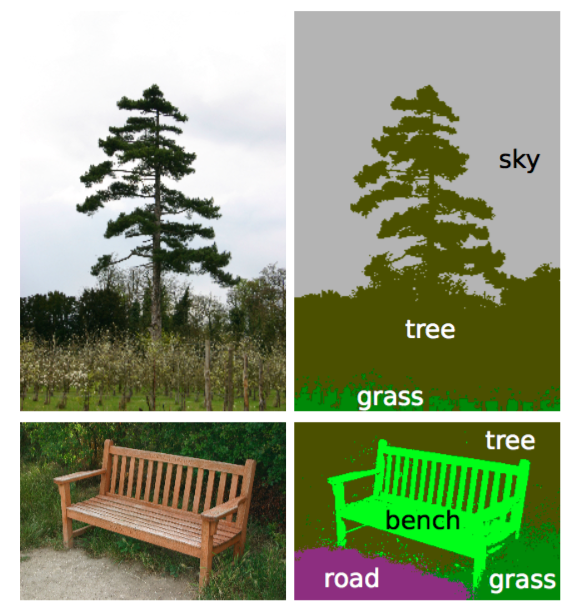 14